Sans MitoQ
Avec MitoQ
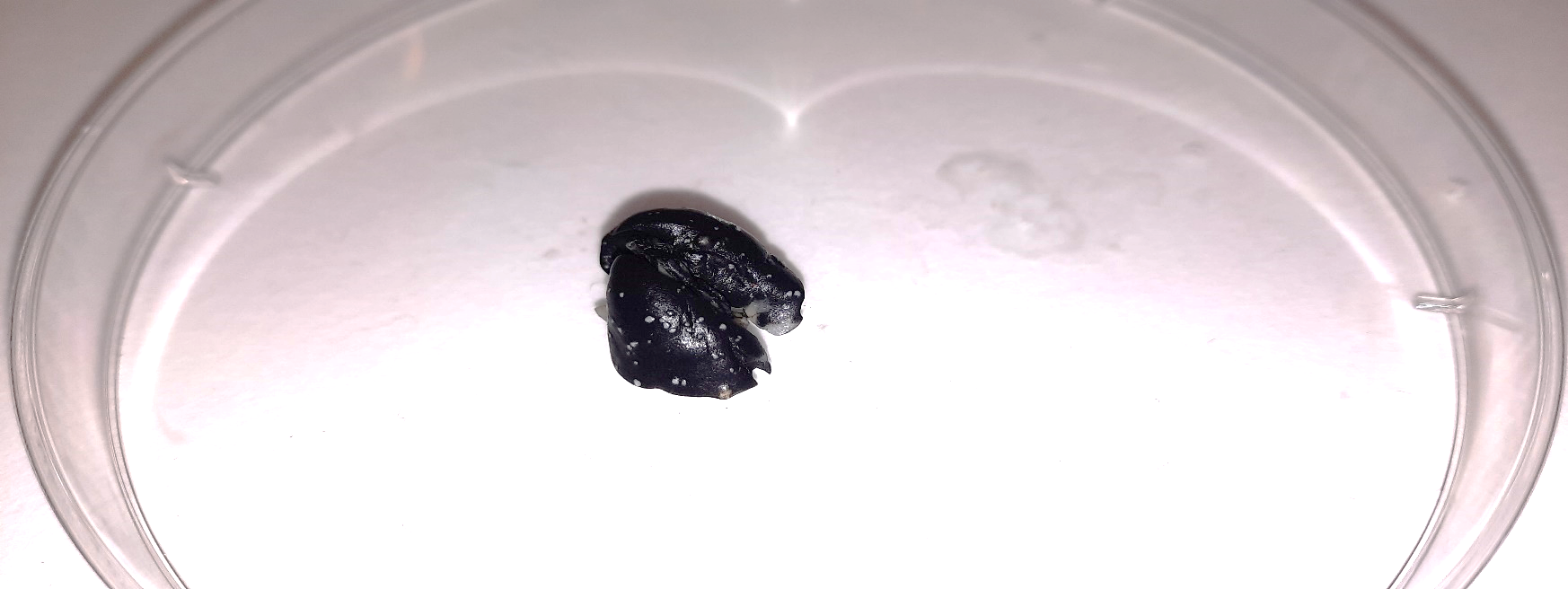 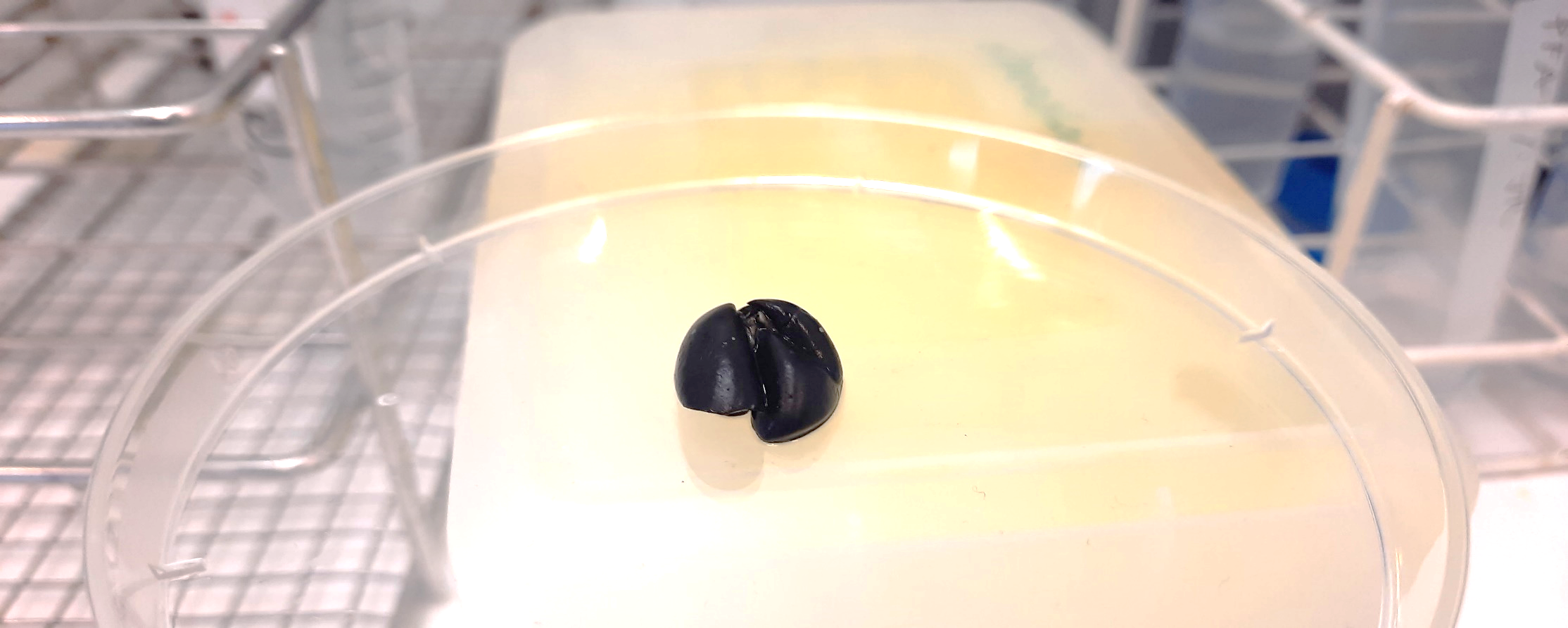 Poumons de souris porteuses de cancer du sein triple négatif humain traitées par chirurgie et chimiothérapie conventionnelle.
Chaque point blanc est une métastase. 
(Note: les poumons sont noirs parce qu’il ont été colorés pour repérer les métastases)